Volante: 1 Fecha: XXXX   Localidad:  xxxxxxxx  Contrato:   xxxx de xxxx
AVANZA
El mantenimiento / construcción de (nombre del proyecto)
(tramo  si aplica)
Información importante:
Barrio /dirección
Comunique cualquier inquietud, a nuestro Punto IDU de Atención al Ciudadano, donde le brindarán más información sobre el tema.
IDU en línea:
www.idu.gov.co
Línea gratuita: 
01800 0910312
Atención al ciudadano:
341 22 14 – 338 75 55
atnciudadano@idu.gov.co
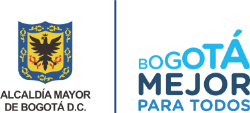 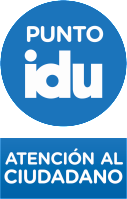 Más información sobre el proyecto en:
Dirección (si aplica) 
Horario de atención
Teléfonos: 
Correo electrónico: